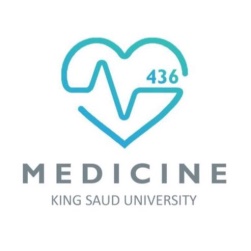 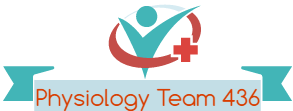 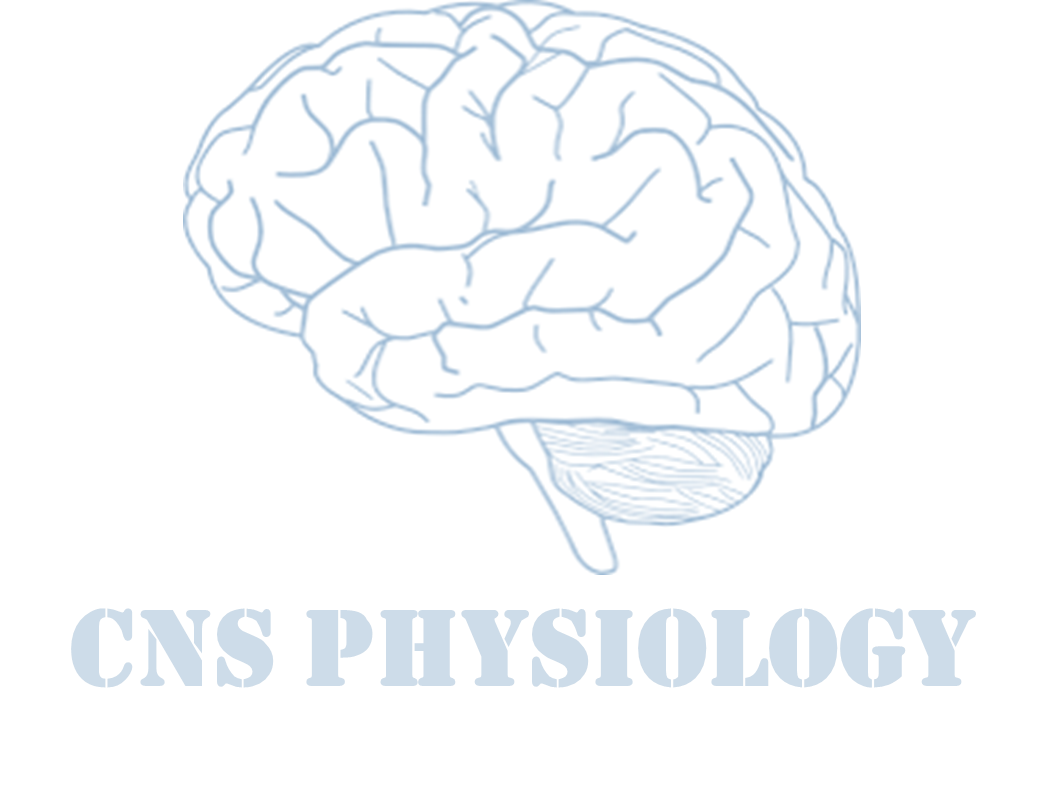 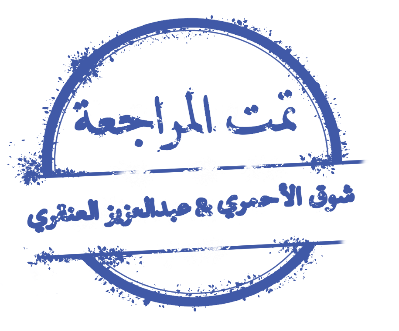 Text
Important
Formulas
Numbers
Doctor notes
Notes and explanation
Lecture No.27
“When You Feel Like Quitting, Think About Why You Started”
1
Pain modulation
Objectives:

Intensity of the pain can be altered by various extrinsic and intrinsic mechanisms, extrinsic mechanism such as rubbing or shaking of an injured area. Or applying ice pack, or stimulation with an electric vibrator at the site of pain all gives some relief from pain, pain can be modulated by giving analgesic drugs e.g.morphine. 
Describe orally and evaluate critically the mechanism of pain by extrinsic and intrinsic factors as a team. (Cognitive / team work) 
Reduce the intensity of pain with two methods by applying ice pack and stimulating the site of pain by electric vibrator on a mannequins (Psychomotor) 
Prescribe independently at least one analgesic medicine with its correct route and dose (Cognitive / Psychomotor).
2
ONLY IN FEMALES’ SLIDES
What is pain modulation ?
It means pain perception variability (the degree to which a person reacts to pain).
i.e. A decrease or an increase in the sensation of pain caused by inhibition or facilitation of pain signals.

Inhibition:
Spinal (segmental) inhibition: Gate control theory.
Supraspinal (descending) inhibition.

Facilitation:
Peripheral sensitization (release of chemicals after tissue injury).
Central sensitization (Dis-inhibition).
3
ONLY IN MALES’ SLIDES
Nociceptive & Neuropathic Pain
Nociceptive: pain is detected by specialized transducers connected to A-delta and C-fibers (stimuli from somatic and visceral structures).

Neuropathic: pain damage to nerves (trigeminal
neuralgia, postherpetic pain, diabetic neuropathy).
4 Basic Processes:
Transduction: nociceptors free nerve endings
Transmission.
Perception of Pain: At cortical Level.
Modulation of Pain: Changing or inhibiting pain impulses in the descending tract (brain spinal cord) ‘norepinephrine and serotonin’.
4
ONLY IN MALES’ SLIDES
Chemical agents that produce pain
Nociceptors are activated by: Bradykinin, serotonin, Histamine, K+ ion, Acids, acetyl choline, & proteolytic enzymes.
Nociceptors are sensitized by:  Prostaglandins & substance P.
5
ONLY IN FEMALES’ SLIDES
The gate theory of pain control
Special neurons in the the dorsal horn of spinal cord (SGR) form the gate through which pain impulses  must pass to reach brain.  

4 types of neurons are involved:
C- fibres (slow pain) or {C-nociceptor}. 
A-Beta fibres (light touch). 
Inhibitory interneurons. 
Projection neuron.
6
ONLY IN FEMALES’ SLIDES
Cont.
1
C-nociceptors
Signals to Brain
Inhibitory
interneuron
+
Projection
-
-
Skin
The gate
+
myelinated
3	4
neuron
+
Spinal cord
Aβ-fiber  (touch)
The gate is ‘closed`by β-fibre
afferents & ‘opened`by C-nociceptors
2
7
ONLY IN FEMALES’ SLIDES
Gate opened or closed by 3 factors
Messages from the brain
Activity in pain nerves opens the gate
Gate
Transmission nerve cells
Activity in other sensory nerves closes the gate  
(ex: rubbing the affected area).
To the brain
8
ONLY IN FEMALES’ SLIDES
Cont.
Projection neuron receives input from both C-fibers and Aβ fibers. 

 Impulses coming along type C pain fibers cause the release of substance P from these fibers and inhibits the inhibitory interneuron (open the gate).  

 While impulses coming along Aβ fibers tend to keep the gate closed by activating  the inhibitor interneuron(close gate). 

 This theory implies that a non-painful stimulus can reduce transmission of a noxious stimulus.
9
ONLY IN FEMALES’ SLIDES
Cont.
10
ONLY IN FEMALES’ SLIDES
Cont.
Central Nervous System
Aβ fibers
Close
Substantia  Gelatinosa
Response
Pain  Transmission
C fibers
Open
11
ONLY IN MALES’ SLIDES
Cont.
Implies a non-painful stimulus can block  the transmission of a noxious stimulus.  Is based on the premise that the gate,  located in the dorsal horn of the spinal  cord, modulates the afferent nerve  impulses.
A-Delta fibres (sharp pain).
C fibres (dull pain).
A-Beta fibres that carry messages of light touch
12
ONLY IN MALES’ SLIDES
Conditions that open or close the gate
13
ONLY IN FEMALES’ SLIDES
Cont.
What is the central control trigger
The gate-control theory is the basis for:
The gate theory explains the pain relief by skin rubbing, shaking the painful part, trans cutaneous electrical nerve stimulation TENS & acupuncture.
 All are supposed to stimulate mechanoreceptors that activate neurons of dorsal column, the collaterals relieve pain.
Specialised nerve impulses arise in the brain itself  and travel down the spinal cord to influence the gate.
It can send both inhibitory and excitatory  messages to the gate sensitising it to either C or  A-β fibres.
The inhibitory neurons make a pain blocking agent called encephalin.
Encephalin is an opiate substance similar to heroin which can block substance P, the neurotransmitter from the C fibers, and this  keeps the gate closed.
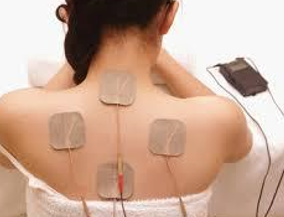 14
ONLY IN MALES’ SLIDES
Transcranial direct current stimulation (TDCS)
It is a non-invasive procedure in which  a device sends a small Direct Current  (DC) across electrodes in the areas of  interest on the scalp to modulate brain  function.
This current flow can increases or  decreases the neuronal excitability in  the specific area being stimulated,  based on which type of stimulation.
When the current passes from the  anode to the cathode, it may increase  the activity of the brain at the anode site  and decrease the activity of the brain  near the cathode site.
15
ONLY IN MALES’ SLIDES
Transcutaneous electrical nerve stimulation (tens)
Inhibition of pain transmission by tactile sensory signals
Stimulation of large type Aβ sensory fibers from  peripheral tactile receptors depress transmission of  pain signals from the same body area by lateral  inhibition in the spinal cord.
The simultaneous physical and psychogenic excitation of the central analgesia system is the basis of pain relief  by ACUPUNCTURE.
The gate-control mechanism of pain  modulation and serves as the rationale  behind the use of transcutaneous electrical  nerve stimulation (TENS) for pain relief.
TENS uses electrodes to activate Aα and Aβ  fibers in the vicinity of the injury.
16
ONLY IN MALES’ SLIDES
Referred pain
Cont.
Pain that is not felt in the diseased  structure itself, but at another place in the body far away from the site of origin.
Visceral and deep somatic pain are often referred, but superficial pain is not.
Mechanism of referred pain.
Convergence of peripheral & visceral pain on the  same second order neuron that project to brain.
Facilitation theory: Impulses from diseased viscus  pass through afferents which give collaterals to ST  neurons receiving pain fibers from skin dermatomes.
Convergence:
Branches of  visceral pain fibers synapse in the spinal cord on the same second-order Neurons that  receive pain  signals from the skin.
17
ONLY IN MALES’ SLIDES
Cont.
Cont.
Localization of  visceral pain  “visceral” and  the “parietal”  pain  transmission pathways.
When pain is both localized and referred it is called radiating pain.
Dermatomal rule:
When visceral pain is  referred to the surface of the body, the person generally 
     localizes it in the 
     dermatomal segment 
     from which the 
     visceral organ 
    originated in the 
    embryo, not 
    necessarily where the 
   visceral organ now lies.
18
Pain suppression (“analgesia”) system in the brainand spinal cord
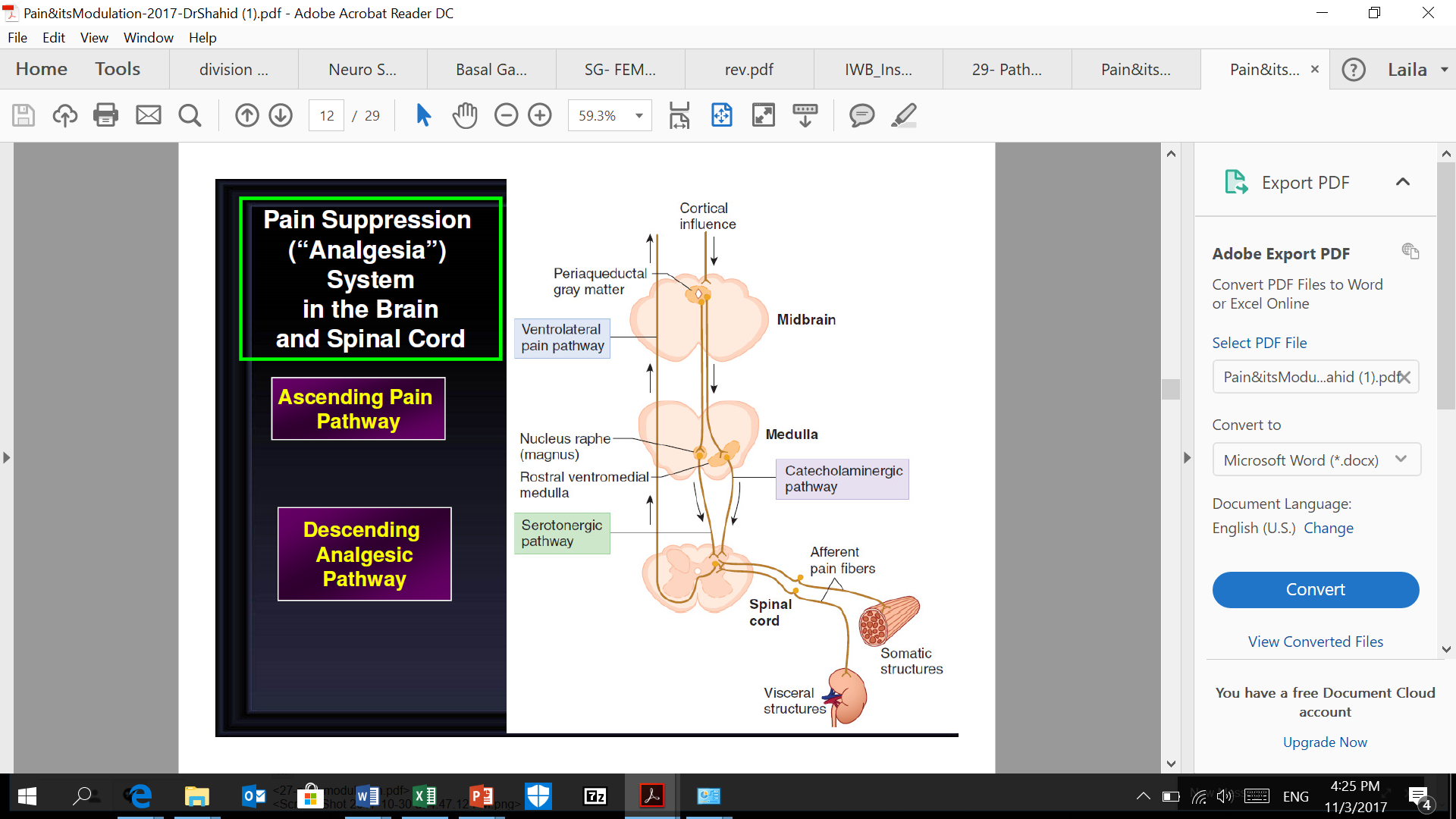 Ascending Pain
Pathway
Descending Pain
Pathway
19
ONLY IN FEMALES’ SLIDES
Supra spinal modulation (special pain control analgesic system)
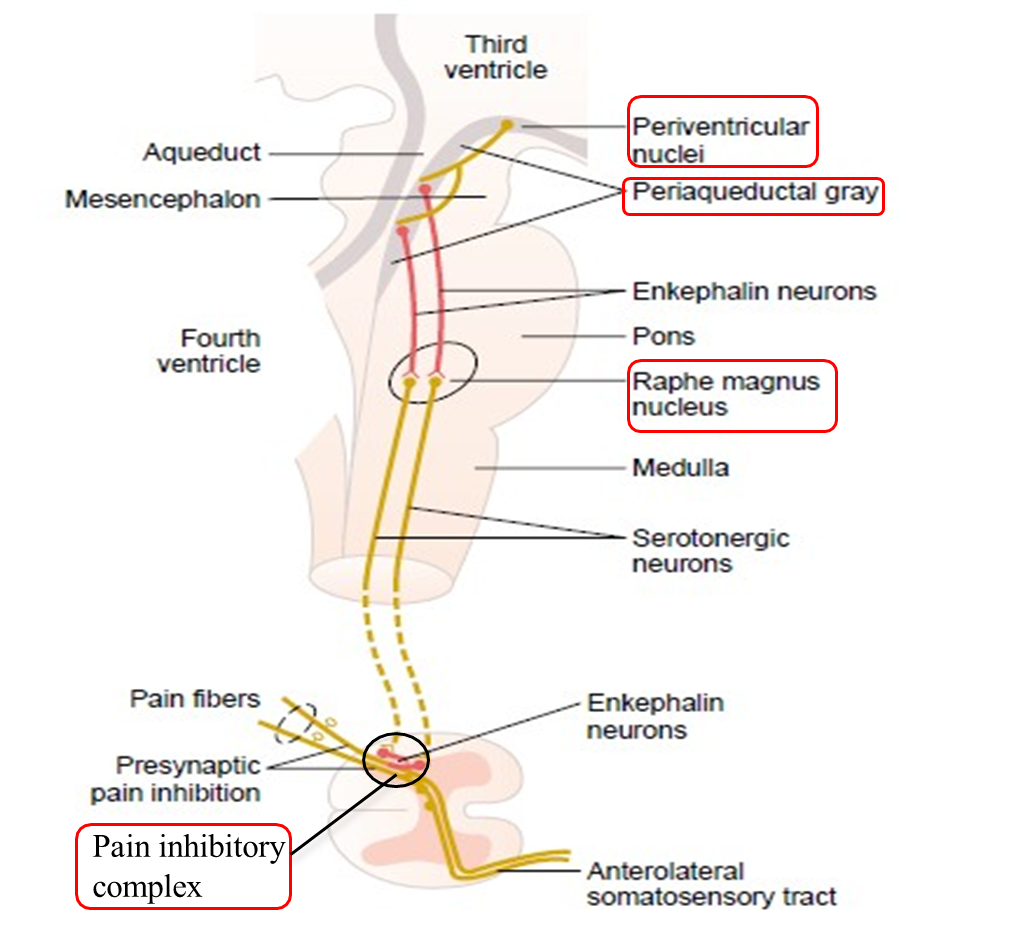 This is a specific system that blocks pain transmission in CNS. Its major constituents are:
The periventricular and periaqueductal gray areas: of the mesencephalon and upper pons surround portions of the third and fourth ventricles and the aqueduct of Sylvius.

Raphe magnum nucleus: a thin midline nucleus located in the lower pons and upper medulla.

Pain inhibitory complex: In dorsal horn of SC. It consists of multiple short encephalinergic neurons that terminate on central endings of pain conducting afferent fibers.
When stimulated, the  released encephalin cause  pre & postsynaptic inhibition  of pain transmission.
It prevents the release of  substance P from pain nerve endings.
Analgesia system of the brain and spinal cord, showing (1) inhibition of incoming pain signals at the cord level and (2) presence of enkephalin-secreting neurons that suppress pain signals in both the cord and the brain stem.
20
ONLY IN MALES’ SLIDES
Supra spinal modulation (special pain control analgesic system)
Enkephalin neurons from periaqueductal gray and periventricular areas of the  mesencephalon and upper  pons send signals to…
Raphe magnus nucleus, in  the lower pons and upper  medulla from these nuclei,  second-order N go down  the dorsolateral columns in the spinal cord & secrete  serotonin which act on  local neurons to secrete  encephalin.

A pain inhibitory complex  in the dorsal of spinal cord.
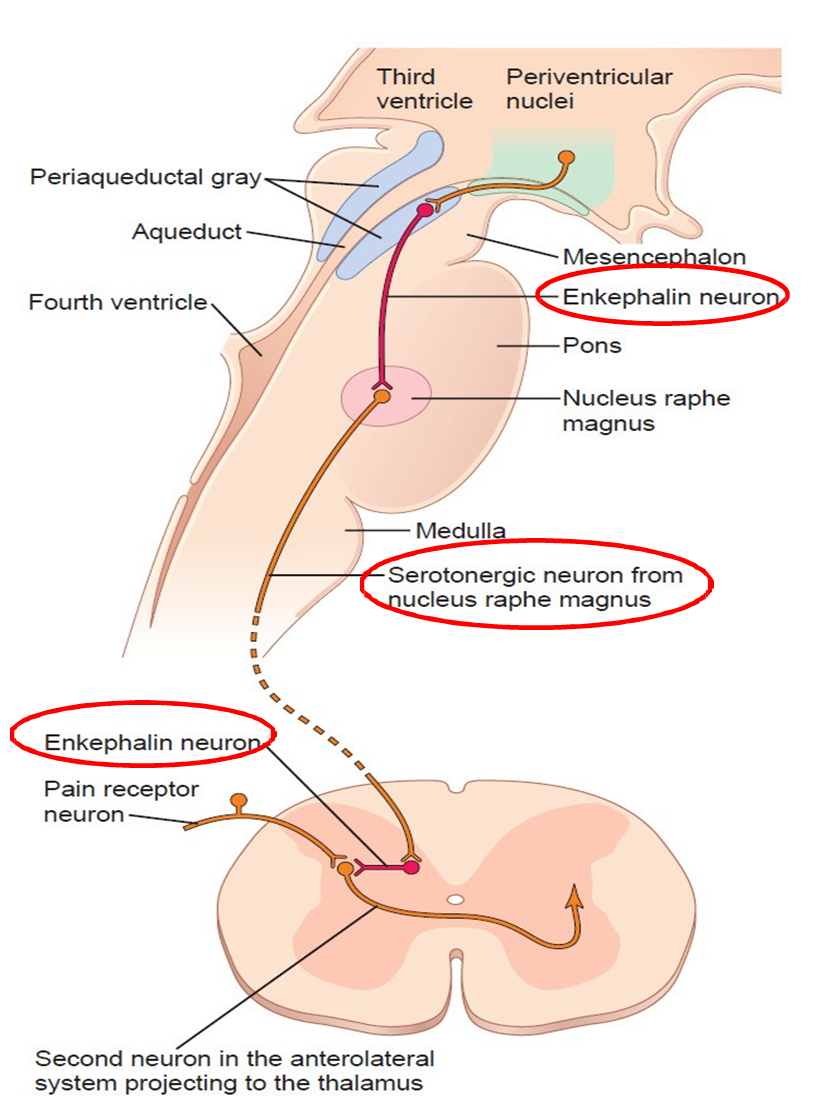 At this point, the analgesia  signals can block the pain  before it is relayed to the brain.
21
ONLY IN MALES’ SLIDES
Cont.
Activation of the  presynaptic OR leads to a  decrease in Ca++ influx,  resulting in a decrease in  release of glutamate and  substance P.
Activation of the  postsynaptic OR  hyperpolarizes the dorsal  horn interneuron by  causing an increase in K+  conductance.
Decrease duration of the EPSP in the  dorsal horn neuron.
Activation of OR on dorsal root  ganglia cell bodies also  contributes to reduced  transmission from nociceptive  afferents.
22
ONLY IN FEMALES’ SLIDES
Opioid peptides and pain modulation
Opioid peptides are morphine-like substances present in body.
They are natural analgesic substances that  act by binding to opiate receptors in analgesic system and dorsal horn of sc on central ending of pain conducting  pain fibers.
Site of release of opioid  peptides:
Endorphin:  Are found in PAG where they inhibit GABAnergic interneurons that normally suppress the anti-nociceptor neurons.

Enkephalin: It is used by interneurons in lamina II responsible for inhibiting the nocioceptor-specific spinothalamic neurons.

Dynorphin: In hypothalamus, PAG, reticular formation, and dorsal horn. 

Endogenous morphine: In terminals forming synapses with neuron having μ-opioid receptors in pain modulating pathways.
23
ONLY IN FEMALES’ SLIDES
Mechanism of actions of opioid peptides on pain transmission
They exerts their analgesic effects by acting at various sites in  peripheral & CNS:
Direct effect:
Inhibiting discharge of nociceptor neurons.
Inhibiting release of substance P from central terminal of nociceptor neurons.
Cause inhibition of dorsal horn spinothalamic neuron.

B. Indirect effect:
Activating the descending inhibitory pathway be exciting.
PAG neurons.
Activating neurons in the brain stem which suppress pain  transmission directly or indirectly via activation of  encephalinergic containing inhibitory interneurons.
24
ONLY IN FEMALES’ SLIDES
Cellular actions of opioid peptides
Reduction of cAMP synthesis by inhibiting Adenyl cyclase.
Inhibition of  transmitter release by inhibiting opening of Ca++ channels.
Hyperpolarization by facilitating opening of voltage gated K+ channels.
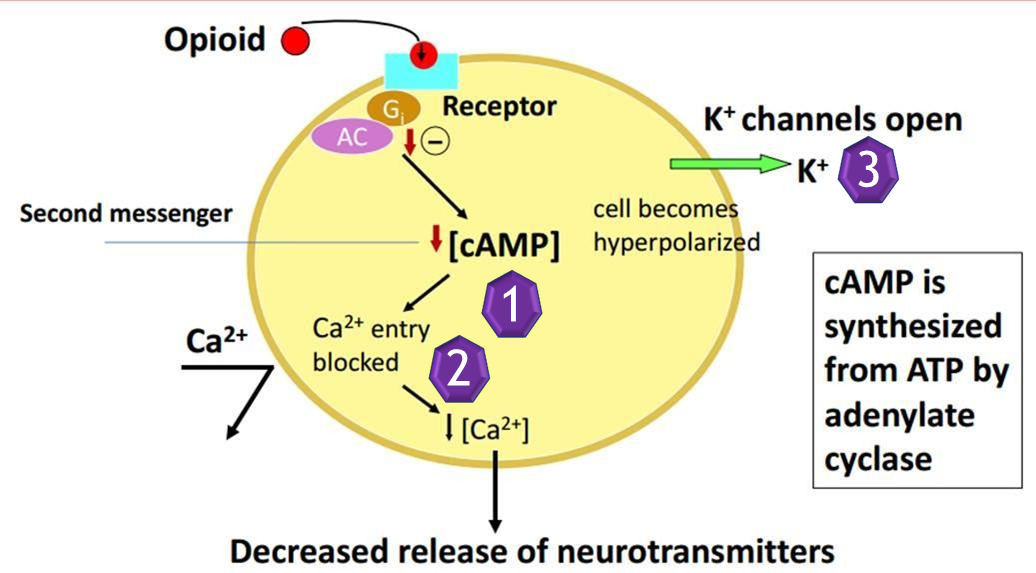 25
ONLY IN FEMALES’ SLIDES
Opioid Antagonist: Naloxone
Used to reverse opioid overdose.

Displaces receptor-bound opioids.
 
Good for overcoming respiratory and CV depression.
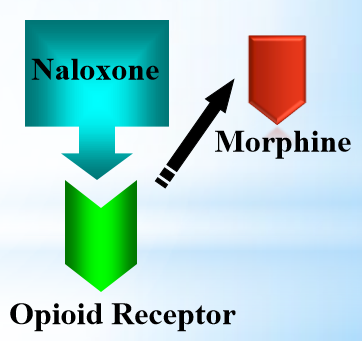 26
ONLY IN FEMALES’ SLIDES
Pain facilitation: peripheral sensitization
Inflammatory mediators can directly activate nociceptors or cause their sensitization (decrease threshold).
27
ONLY IN FEMALES’ SLIDES
Pain Facilitation: Dis-inhibition
Pain transmission is controlled by  inhibitory interneurons
Loss of these inhibitory  interneurons after excessive release  of	glutamate results in increased  excitability of projection neurons  and thus enhanced pain sensation
28
ONLY IN FEMALES’ SLIDES
Neurotransmitters for pain modulation
Serotonin  
Noradrenaline  
Encephalin

The serotonergic and  noradrenergic neurons are  crucial in the supraspinal modulation.
Destroying these neurons with  neurotoxins blocks the their  analgesic actions.
29
ONLY IN FEMALES’ SLIDES
Analgesia occurs as follows
Periventricular nucleus projects to PAG.
PAG projects neurons  containing aspartate &  glutamate that stimulate  raphe magnus nucleus  (RMN).
RMN projects serotoninergic  neurons, this in addition to  noradrenergic neurons  project from locus coeruleus  in medulla to dorsal horn.  They block pain signals by  activating PIC.
30
ONLY IN MALES’ SLIDES
Congenital analgesia
A well-known case of congenital insensitivity to pain is a girl  referred to as ‘Miss C' who was a student at McGill  university in Montreal in the 1950s.
She was normal in every way, except that she could not feel  pain. When she was a child she had bitten off the tip of her  tongue and had suffered third-degree burns by kneeling on a  radiator.
she did not feel any pain when she was given strong electric  shocks or when exposed to very hot and very cold water.  When these stimuli were presented to her she showed no  change in heart rate, blood pressure or respiration.
She died at the age of 29 as a result of her condition, because  she damaged her knees, hips and spine.
31
ONLY IN FEMALES’ SLIDES
Stress induced analgesia
Phantom pain sensations
Perceptions that an individual  experiences relating to a limb or an organ that is not physically part of  the body.
Pain suppression response that  occurs during or following exposure  to a stressful or fearful stimulus.
It’s a well known phenomenon seen  when the soldier is wounded in  battle field but feels no pain until  the battle is over.
The cause is not known may be it is similar to gate control hypothesis.
32
ONLY IN MALES’ SLIDES
Characteristics of visceral pain
Poorly localized.
Associated with nausea and  autonomic disturbance.
Often referred.
Cutting, crushing are not  painful when applied to viscera.
Pain is caused by  distension, ischemia and  inflammation.
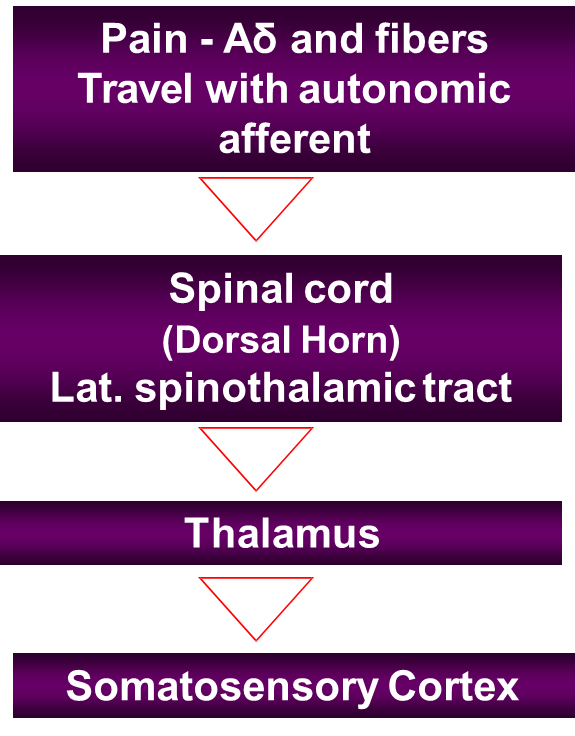 33
ONLY IN MALES’ SLIDES
Pain scales
Visual Analog Scale
Locate area of pain on a picture
McGill pain questionnaire
Evaluate sensory, evaluative, & affective  components of pain.
20 subcategories, 78 words.
numerical value
adjectives
34
ONLY IN MALES’ SLIDES
Cont.
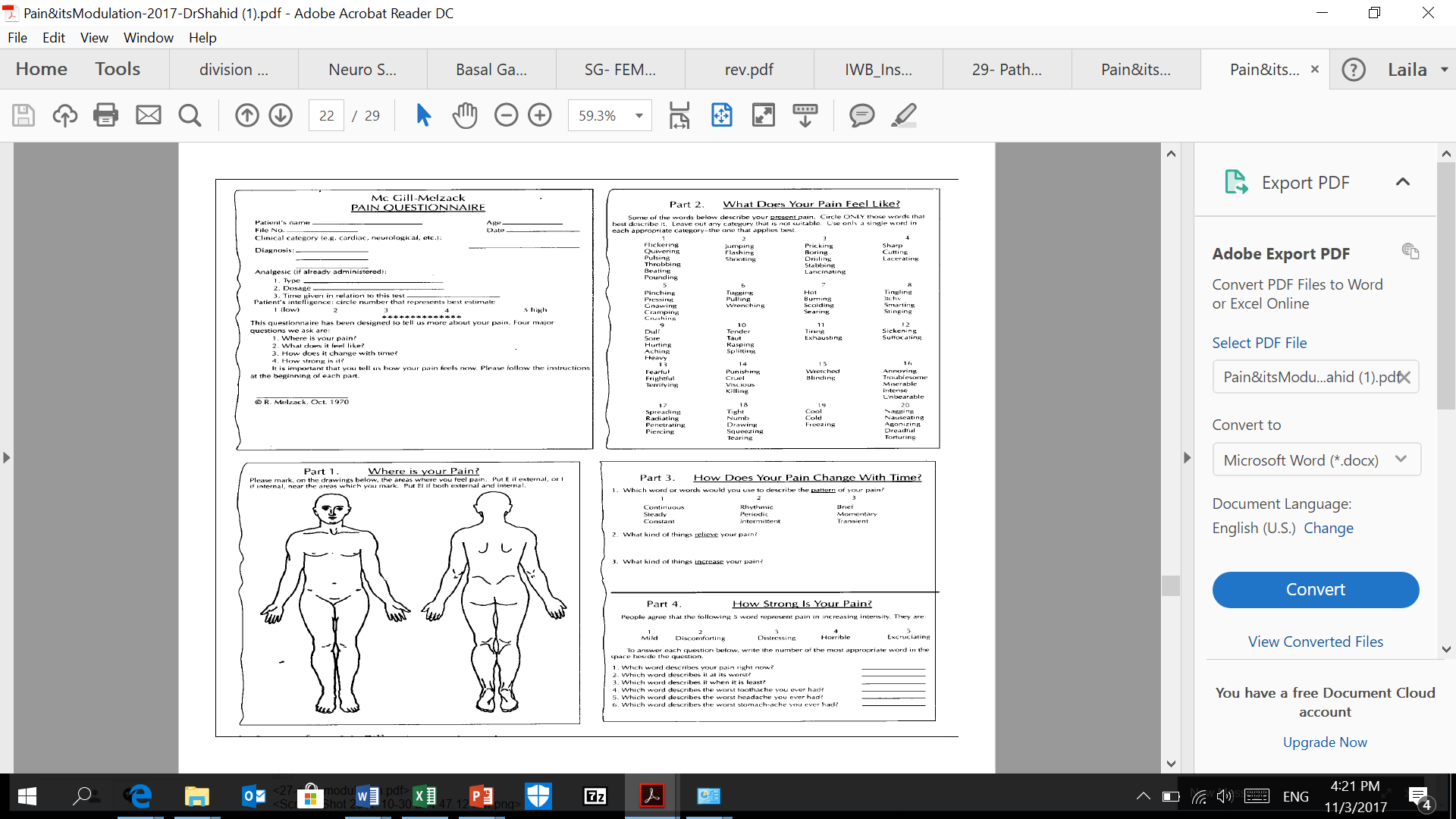 35
ONLY IN MALES’ SLIDES
Placebo effect
Fibromyalgia: pain without injury
The occurrence of body-wide pain in the absence of  tissue damage, as in fibromyalgia, interferes with  all aspects of a person's life and undermines their  credibility.
The problem is that normal activities can be  exhausting, sleep is disturbed, the ability to  concentrate is impaired, gastrointestinal function is  often abnormal, persistent headaches are common,  and the unrelenting pain that no one can see is  often detrimental to their personal and  professional lives--as it creates a "credibility gap."
Placebo stems from the Latin word for  “I shall please”
Used to describe pain reduction obtained from a  mechanism other than those related to the  physiological effects of the tx.
Linked to psychological mechanisms
All Treatments ™ have some degree of  placebo effect
Most studies involving TM involving the use of a  sham TM (ultrasound set at the intensity of 0)  and an actual treatment have shown ↓ levels of  pain in each group.
36
ONLY IN MALES’ SLIDES
Phantom limb pain
Phantom limbs give impression of pressure  and pain
Even if phantom limb is experienced as  spatially detached from the body, it is still felt  to belong to the patient.
Paraplegic people experience phantom limbs.  They can even experience continually cycling  legs.
It is the emotional and motivational systems  that cause the phantom limb experience.
Our brain can reorganize if sensory input is cut off  at the ventral posterior thalamic nucleus even  after that part is amputated.
37
ONLY IN FEMALES’ SLIDES
Thalamic syndrome
It is a neurological condition that results from a brain  stroke affecting the thalamus.
Cause: Obstruction of the thalmogeniculate branch of the posterior cerebral artery.
Affects posterior thalamic nuclei.
Causes prolonged severe pain.
38
ONLY IN FEMALES’ SLIDES
Trigeminal neuralgia
It is excruciating intermittent pain by stimulation of	trigger area in the face.
e.g. Washing of face, combing hair, blast of air on face.
It results from compression of trigeminal nerve  root by blood vessels.
39
ONLY IN FEMALES’ SLIDES
Neuropathic pain
Mechanism of pain relief
Block production of inflammatory mediators .e.g. Aspirin & nonsteroidal anti-inflammatories.
Exogenously administration of opioid like drugs.
Sympathectomy can be useful.
Electrical stimulation of the dorsal column.
Selective activation of large diameter afferent fibers  by transcutaneous electrical nerve stimulation.
Stimulation of	brainstem sites or administration of  drugs which can modify serotoninergic or adrenergic  neurons e.g. antidepressants.
Pain caused by a primary lesion or dysfunction in the  nervous system.
Classification:
Central NP-Damage of CNS
Peripheral NP- Damage to PNS
Resistant to the current analgesic therapy.
Can persist for years.
Clinical symptoms: Hyperalgesia, allodyni and  spontaneous pain
Examples: post herpetic neuralgia, diabetic neuropathy
and after chemotherapy.
40
ONLY IN MALES’ SLIDES
This acquired tolerance is different from addiction
Opiate Tolerance
receptor desensitization
compensatory adaptations in neuronal circuit
learning mechanisms
Physical Dependence
compensatory adaptations in neuronal circuit
Drug Withdrawal
removal of opiate unmasks compensatory adaptations
Drug Addiction 
Psychological addiction is extremely rare during treatment of pain

This acquired tolerance is different from addiction, which refers to a psychological craving.
Psychological addiction rarely occurs when morphine is used to treat chronic pain, provided the patient does not have a history of drug abuse.
41
Terms frequently used
Pink color refer to (ONLY IN FEMALES’ SLIDES) 
Brown color refer to (ONLY IN Males’ SLIDES)
42
Applied
Summary
ONLY IN MALES’ SLIDES
Pain can be modulated by the balance of activity between  nociceptive and non-nociceptive afferent inputs  (the gate  control theory)

Pain can be controlled by central mechanisms through pain control descending inhibitory pathways

Endogenous opioids contribute to the pain control system

Serotonin and noradrenaline are the other non-opioid  neurotransmitters that are involved in pain control  mechanisms

Pain modulation is bidirectional: can be inhibited or facilitated during chronic pain states
1. What will happen if sensory area SI is removed?
Ans. persons ability to interpret the quality of pain & precise location of pain will be affected.

2. Why patient with chronic pain syndrome have difficulty in sleeping?
Ans. Paleospinothalamic pathway sends information to reticular formation and thalamic nuclei which are part of brain activating / alerting system, therefore chronic pain syndrome causes difficulty in sleep.
43
Summary
Pain can be modulated by the balance of activity between  nociceptive and non-nociceptive afferent inputs  (the gate  control theory)

Pain can be controlled by central mechanisms through pain control descending inhibitory pathways

Endogenous opioids contribute to the pain control system

Serotonin and noradrenaline are the other non-opioid  neurotransmitters that are involved in pain control  mechanisms

Pain modulation is bidirectional: can be inhibited or facilitated during chronic pain states
44
Thank you!
اعمل لترسم بسمة، اعمل لتمسح دمعة، اعمل و أنت تعلم أن الله لا يضيع أجر من أحسن عملا.
The Physiology 436 Team:
Team Leaders: 
 Lulwah Alshiha
 Laila Mathkour
 Mohammad Alayed
Females Members:
Sarah Alshamrani
Amal Alqarni 
Leena alwakeel
Males Members:
Fahad Alfayez
Contact us:
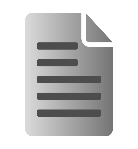 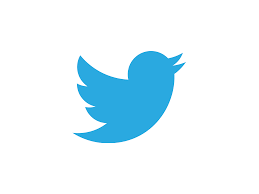 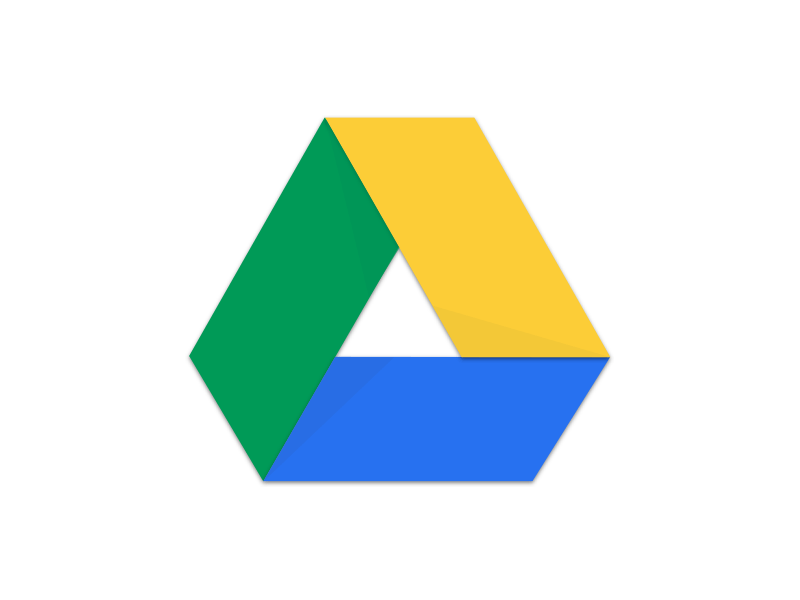 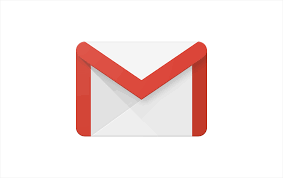 References: 
Females’ and Males’ slides.
Guyton and Hall Textbook of Medical Physiology (Thirteenth Edition.)
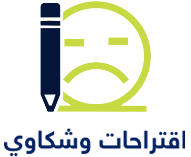 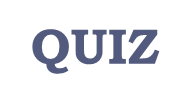 45